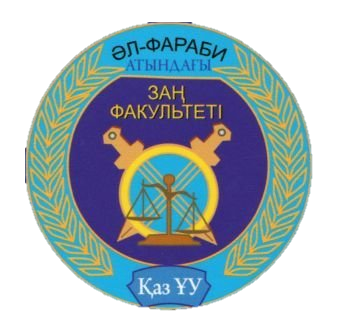 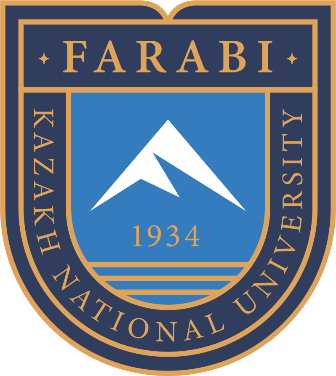 КАЗАХСКИЙ НАЦИОНАЛЬНЫЙ УНИВЕРСИТЕТ ИМЕНИ АЛЬ-ФАРАБИ 
ЮРИДИЧЕСКИЙ ФАКУЛЬТЕТ 
КАФЕДРА ТАМОЖЕННОГО, ФИНАНСОВОГО И ЭКОЛОГИЧЕСКОГО  ПРАВА
Дисциплина Земельное право 
Лекция №3
Тема 3: Право собственности на землю: понятие, виды и формы его реализации.
Преподаватель  
доктор PhD, старший преподаватель Ережепкызы Роза
МОДУЛЬ 3.
ЛЕКЦИЯ : Право собственности на землю: понятие, виды и формы его реализации.
ПЛАН ЛЕКЦИИ
Право государственной собственности
2.Право собственности на землю
 3. Частная собственность
Кондоминиум
ЦЕЛЬ ЛЕКЦИИ
Раскрыть основную цель, понятие права собственности на землю.
.
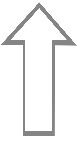 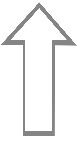 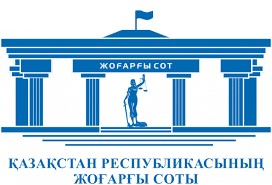 Право государственной собственности имеет приоритетное значение, поскольку управление земельным фондом на территории Республики Казахстан осуществляется самим государством - Республикой Казахстан, от его имени государственными органами, а земельный фонд Республики Казахстан является материальной основой права государственной собственности на землю.
Земля, ее недра, воды, растительный и животный мир, другие природные ресурсы находятся в государственной собственности
Земля - это не только экономическая необходимость для человека и общества, она имеет и экологическое значение со своими связями с другими объектами природы. Не случайно земля аккумулирует все природные ресурсы, создавая им природную среду. Это влияет на ее правовой режим, как объекта собственности, так и как объекта использования и охраны, т.е. как природного ресурса..
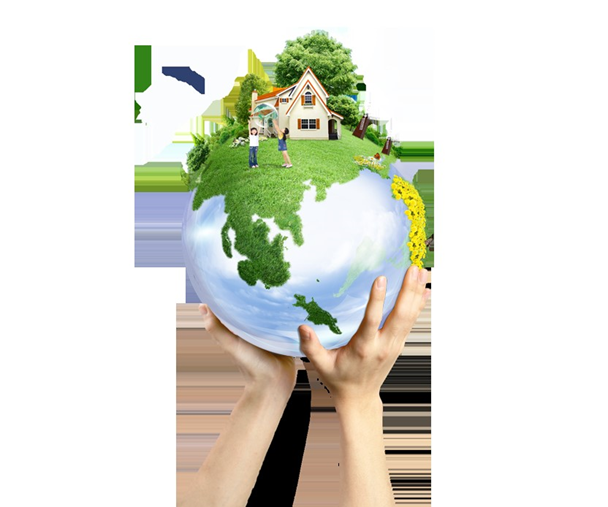 pngwng.com
Целью заключается в ее ограниченности в пространстве в определенных границах, недвижимости, а также зависимостью от природных условий или окружающей среды.
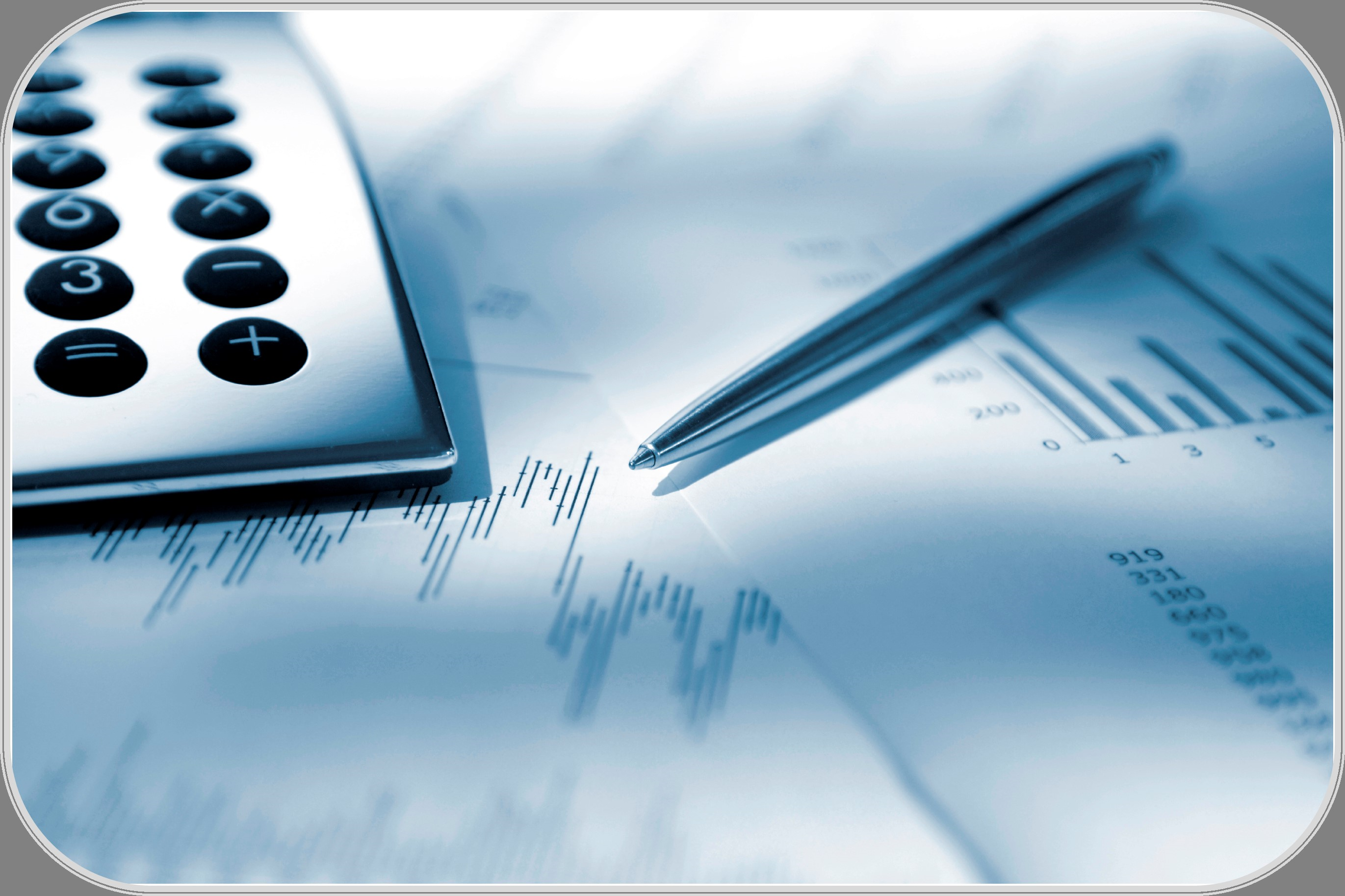 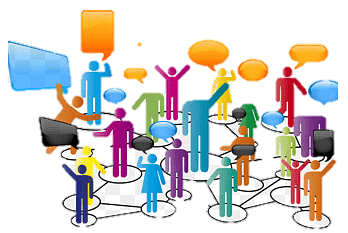 pngwng.com
Право собственности на землю
Право собственности на землю — это урегулированные нормами земельного и иных отраслей права общественные отношения по владению, пользованию и распоряжению землей в пределах, установленных законом.
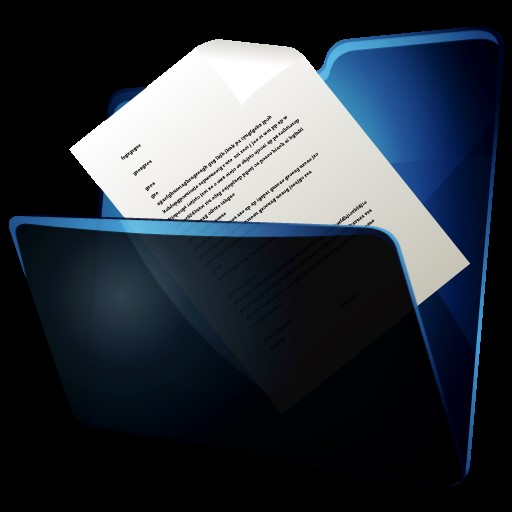 pngwng.com
Однако, впервые частная собственность на земельные участки установлена в ст. 6 Конституции Республики Казахстан 1995 года. На основании этой нормы Конституции установлена и получила развитие частная собственность на земельные участки в законодательном порядке.
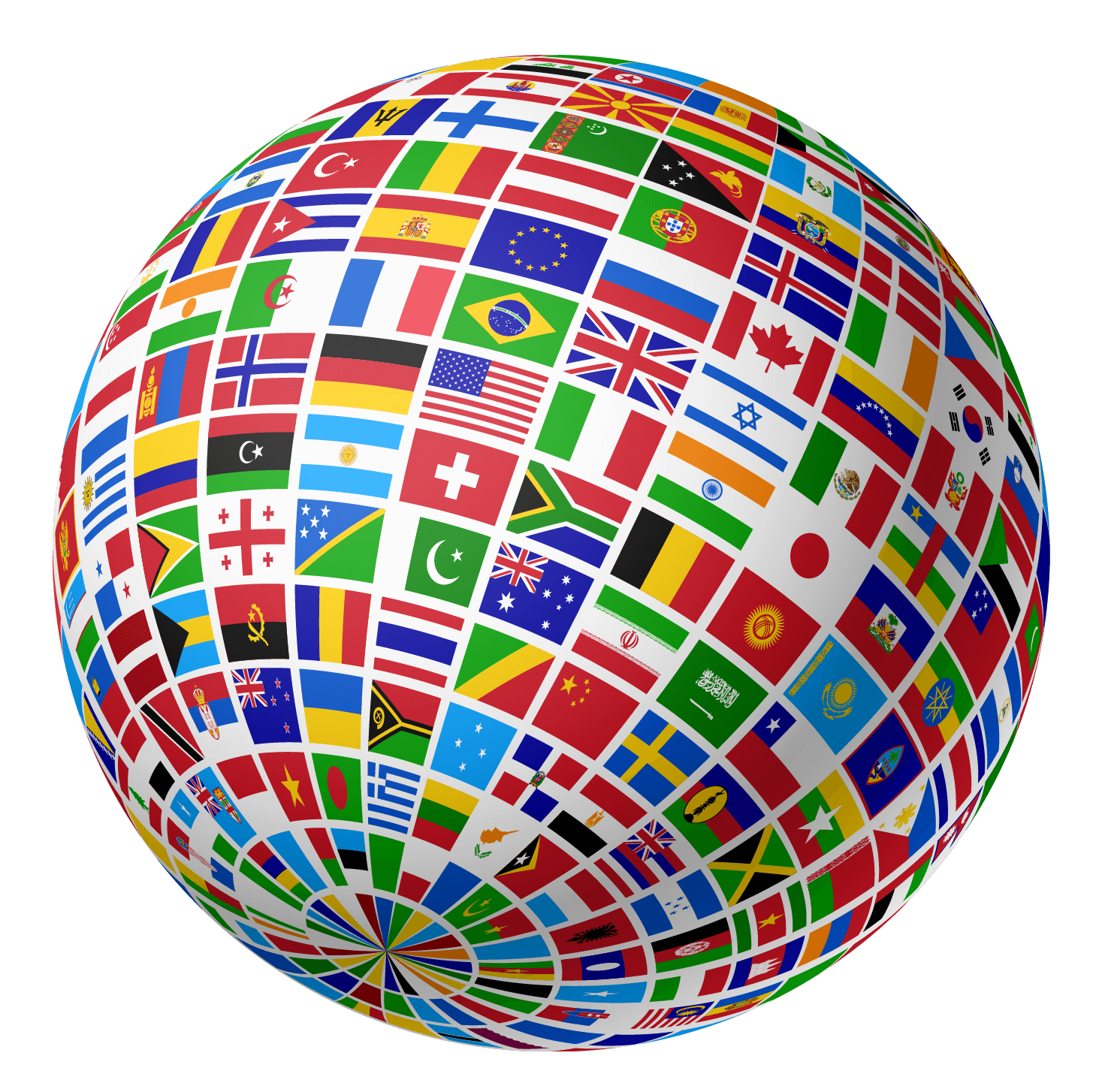 Права собственности на землю включает три правомочия
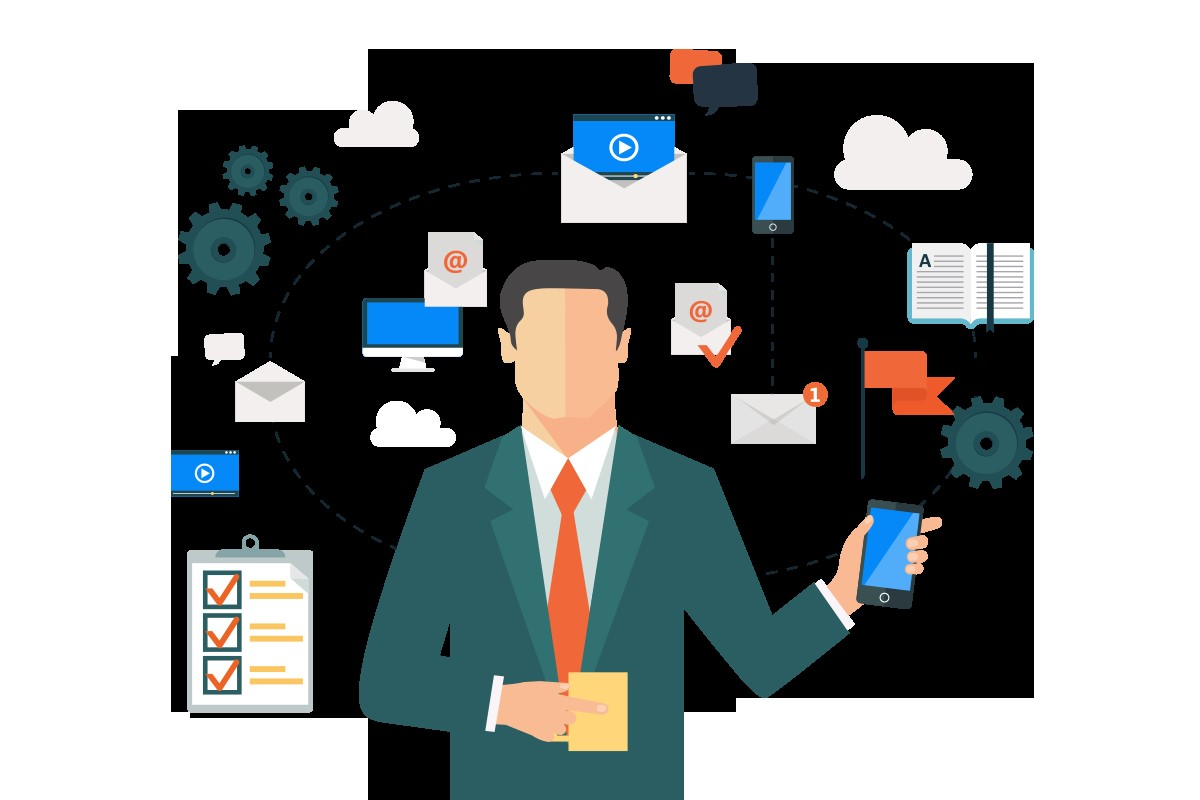 Под владением понимается право обладания на основе 2 закона
Пользование – это извлечение из земли ее полезных свойств
Распоряжение – в этом случае собственник по своему усмотрению может продать, подарить, обменить, завещать, сдать в аренду, заложить земельный участок.
pngwng.com
В частной собственности негосударственных юридических лиц РК могут находиться земельные участки:
В статье 24 Земельного Кодекса РК Земли сельскохозяйственного назначения на праве частной собственности предоставляются, гражданам РК для ведения крестьянского (фермерского) хозяйства и негосударственным юридическим лицам РК для ведения товарного сельскохозяйственного производства и лесоразведения, только на платной основе
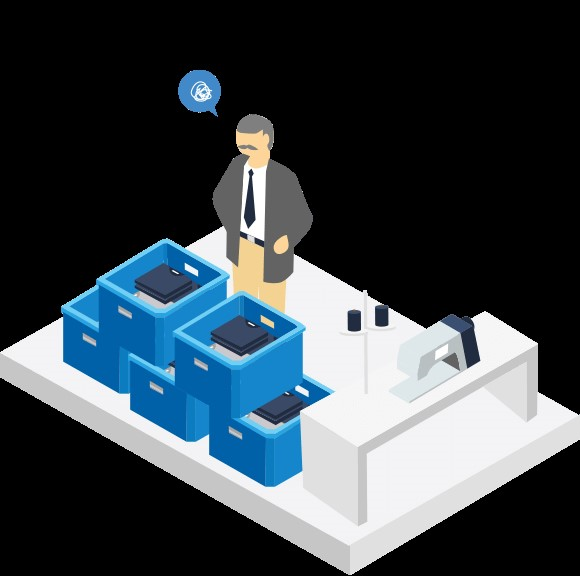 pngwng.com
ЗАКЛЮЧЕНИЕ
Реализация права на земельный участок, находящийся в общей собственности участников кондоминиума, а также плата за землю осуществляется и порядке и на условиях, предусмотренных законодательством Республики Казахстан.
СПИСОК ИСПОЛЬЗОВАННЫХ ИСТОЧНИКОВ
Литература:.
	Ерeжепқызы Р. Правовое регулирование доступа общественности к экологической информации сравнительный анализ национального и зарубежного законодательства). Диссертация на соискание ученой степени доктора философии (PhD) Алматы 2018. [Электронный ресурс]. URL:  www.kaznu.kz/content/files/pages
3. Teemu Meronen Environmental Sustainability through Digitalization in Finnish Public and Private Sector Organizations Master´s thesis Helsinki, 22.11.2017 [Электронный ресурс]. URL:  https://aaltodoc.aalto.fi/bitstream/handle/123456789/29205. Law and digitalization – an agenda for the future [Электронный ресурс]. URL:   https://www.helsinki.fi/sites/default/files/atoms/files/ltl-report3.2.pdf 
4.  D.C. Esty.  Environmental Protection in the Information Age, New York University Law Review 79 (2004). – P. 36-45.
СПИСОК ИСПОЛЬЗОВАННЫХ ИСТОЧНИКОВ
5. Teemu Meronen Environmental Sustainability through Digitalization in Finnish Public and Private Sector Organizations Master´s thesis Helsinki, 22.11.2017 [Электронный ресурс].
6. Law and digitalization – an agenda for the future [Электронный ресурс]. URL:   https://www.helsinki.fi/sites/default/files/atoms/files/ltl-report3.2.pdf
Интернет-ресурсы
https://www.freepng.ru/download/nature.html
https://www.un.org/sustainabledevelopment/ru/sustainable-development-